Types of Truth
Religious Truth
“Truth based on faith”
Example: God tries to communicate with people through their lives
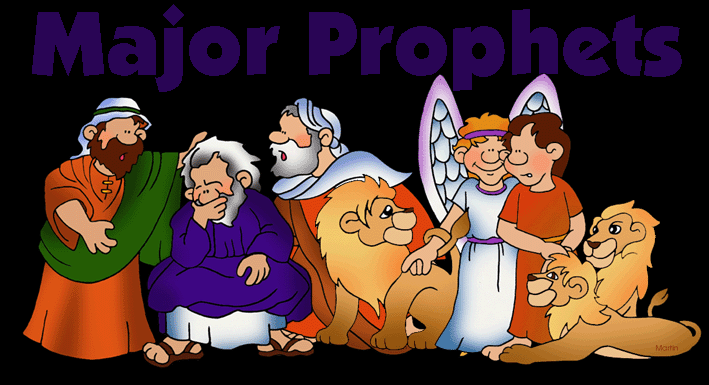 Moral Truth
“The distinction between wrong and right”
Example: “Thou shall not kill”
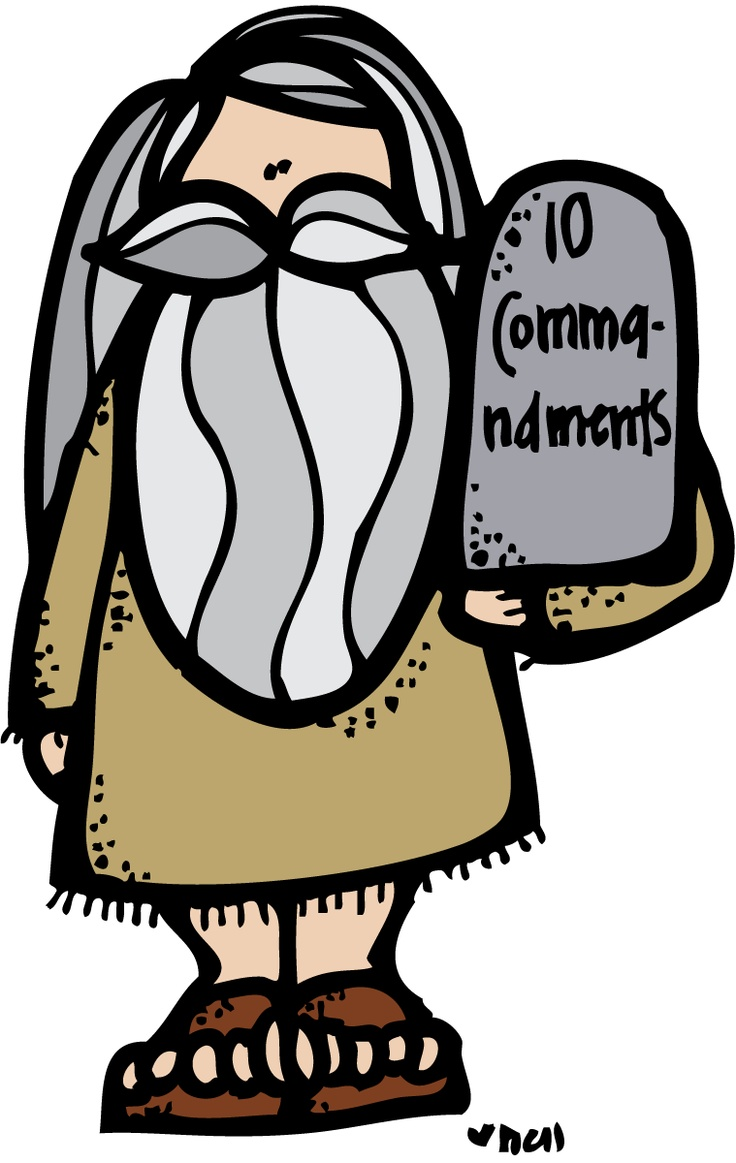 Symbolic Truth
“Something used for or regarded as representing something else”
Example: “If your eyes cause you to sin, pluck them out”
Proverbial Truth
“A short popular saying, usually of unknown and ancient origin that expresses effectively some commonplace truth or useful thought”
Example: “The early bird catches the worm”
Historical Truth
“Knowledge that deals with past events”
Example: Jesus was born in Bethlehem and lived in Nazareth
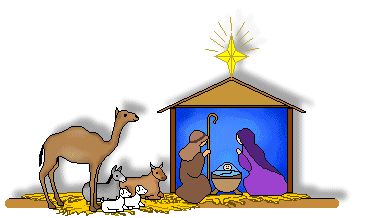 Scientific Truth
“A branch of knowledge or study dealing with a body of facts or truths”
Example: 2 + 2 = 4
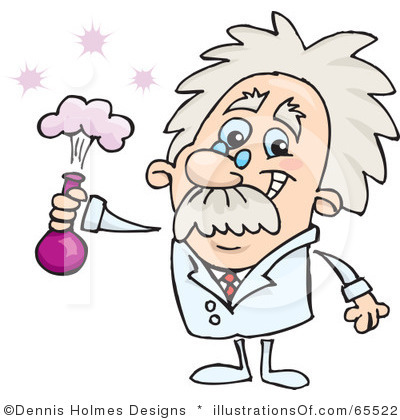 Source:
“HRE1O Truths and Terms of the Bible.” Retrieved from: https://docs.google.com/presentation/d/13bXGJEQ1L8zEqCwouatkcanRwIa-DhONPogF0UwQFNs/edit#slide=id.p22